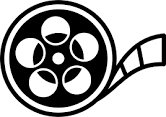 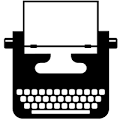 The Art and Craft of WritingAs Portrayed in Film
OLLI Fall 2022
Week 5: Story and Reality(cont.)
Film: “Stranger Than Fiction” (2006)
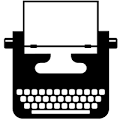 Course Overview
Week 1: Teaching and Writing (Part 1) “The Wife”
Week 2: 	(Part 2) ”Wonder Boys”
Week 3: Story and Reality (Part 1: Readers) “Misery”
Week 4: 	(Part 2: Authors) “Adaptation”
Week 5: (Part 3: Characters) 
“Stranger Than Fiction”
Week 6: Forging the Manuscript ”Genius”
Week 7: Finding the Author’s Authentic Voice (Part 1) “Little Women”
Week 8: 	(Part 2) “Finding Forester”
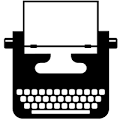 But First---Additional thoughts on “Adaptation”
1. The book title actually is The Orchid Thief, not The Orchid Hunter. 
		mea culpa.
2. The film goes off the “reality tracks” far sooner than we discussed. It actually departs reality as soon as Charley comes home and Donald is waiting in his apartment.
3. Donald’s sentiment concerning the girl whom he loved but did not love him in return—”We are what we love, not what loves us.”--is echoed in the W. H. Auden poem “The More Loving One.”
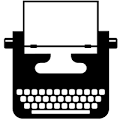 But First---Additional thoughts on “Adaptation”
How should we like it were stars to burn
With a passion for us we could nor return?
If equal affection cannot be,
Let the more loving one be me.
Today’s Film: “Stranger Than Fiction” (2002)
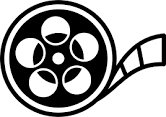 "Tis strange—but true; for truth is always strange, Stranger than fiction“
	--Lord Byron
Screenplay: Zach Helm
Director: Marc Forster
Principle Cast
Will Ferrell—Harold Crick
Emma Thompson—Karen Eiffel
Dustin Hoffman—Professor Jules Hilbert
Queen Latifah—Penny Escher
Maggie Gyllehaal—Ana Pascal
“Adaptation”
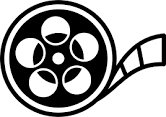 Let’s watch the film
Next Week
Forging the Manuscript 

”Genius” (2015)
“Stranger then Fiction” (2006) In Jokes
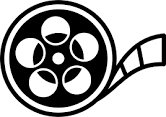 Will Ferrell—Harold Crick

Named for Francis Harry Compton Crick (1916-2004), Nobel laureate English molecular biologist, biophysicist and neuroscientist.
“Stranger then Fiction” (2006) In Jokes
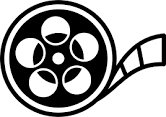 Emma Thompson—Karen Eiffel

Named for Alexandre Gustav Eiffel (1832-1923), French civil engineer best know for designing the Eiffel Tower.
“Stranger then Fiction” (2006) In Jokes
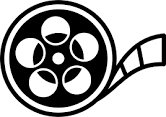 Dustin Hoffman—Professor Jules Hilbert

“I’ve developed a list of 23 questions . . .”

Named for David Hilbert (1862-1943), German mathematician who, in 1900, proposed a list of “23 problems” whcih would guide the development of mathematics for much of the 20th Century.
“Stranger then Fiction” (2006) In Jokes
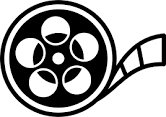 Queen Latifah—Penny Escher

Named for Maurits Cornelis Escher (1898-1972), Dutch graphic designer famos for his mathematically-inspired illustrations of impossible scenes.
“Stranger then Fiction” (2006) In Jokes
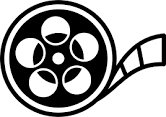 Maggie Gyllehaal—Ana Pascal

Named for Blaise Pascal (1623-1662), French mathematician, physicist, inventor, philosopher, writer, and Catholic theologian. In theology, best known for Pascal’s Wager. In physics best know for having the basic unit of measure of pressure (one Newton per square meter) named after him.
What does “Stranger Than Fiction” say about the Art and Craft of Writing?
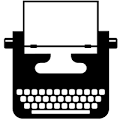 Three things, but first a note about what the film is really about.
What does “Stranger Than Fiction” say about the Art and Craft of Writing?
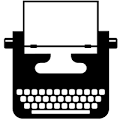 This film is not really about the character at all.

This is about the author, and what the author faces when a character comes alive for them.

So what does it say to the author?
What does “Adaptation” say about the Art and Craft of Writing?
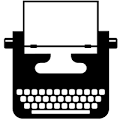 1. Listen to your character, because it is your own voice speaking.

Your characters are your creations. When they talk to you, it’s your own subconscious trying to make a point.
What does “Adaptation” say about the Art and Craft of Writing?
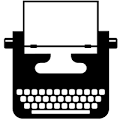 1A. If you listen to your character, but it isn’t your own voice, seek professional help.
What does “Adaptation” say about the Art and Craft of Writing?
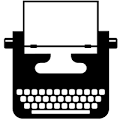 2. Don’t be afraid to violate your readers’ expectations

Your readers want lots of different things, but the one thing they almost all want is something they don’t expect. They like being surprised. They want a story they couldn’t have thought up on their own. 

Otherwise, what do they need you for?
What does “Adaptation” say about the Art and Craft of Writing?
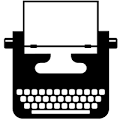 3. Don’t be afraid of becoming emotionally involved with your characters

Your characters are real—in a Frankenstein-esque way: stitched together from different parts of real people you have known. 

If what you write doesn’t move you, it is very unlikely it will move anyone else.
“Adaptation” as an example of writing
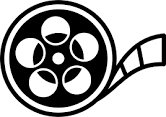 What do you think?